Research Proposal


Using data-extraction ontologies for multi-lingual interaction with a mono-lingual web service

A multi-lingual personal concierge for foreign visitors to Japan

Kwansei Gakuin University
Dept. of Applied Informatics
Geng Zhichen
Think Globally
Act Locally
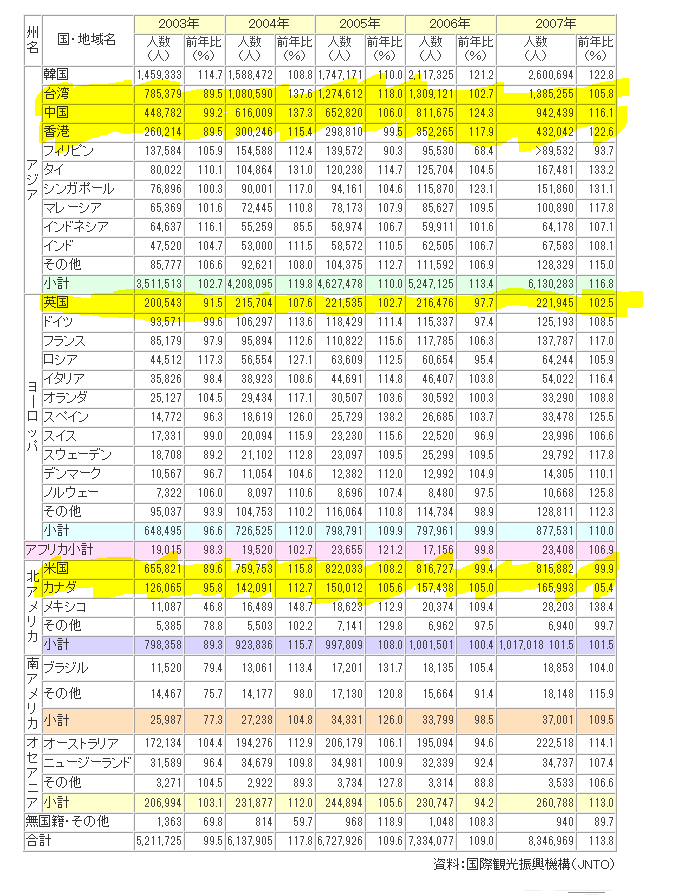 bACKGROUND
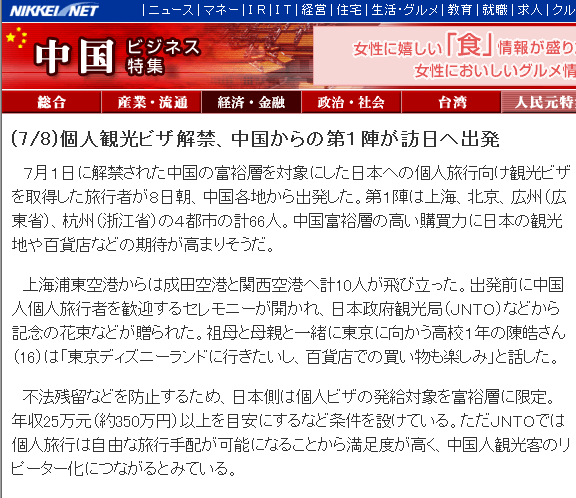 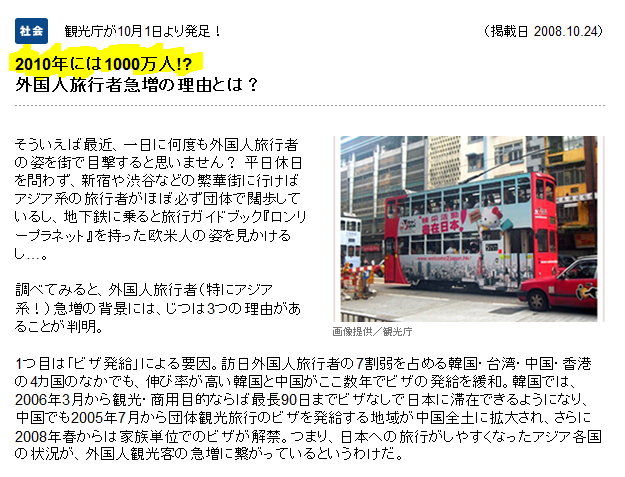 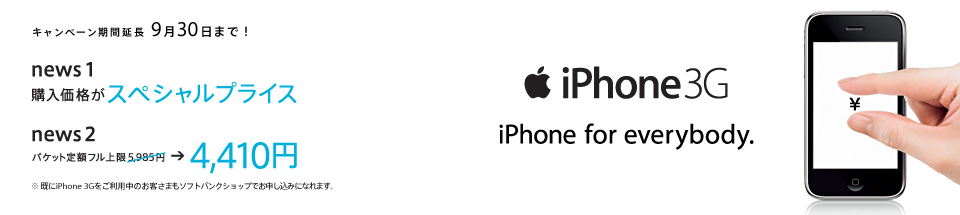 2.Conceptual design
3. main Target users
4.Motivation
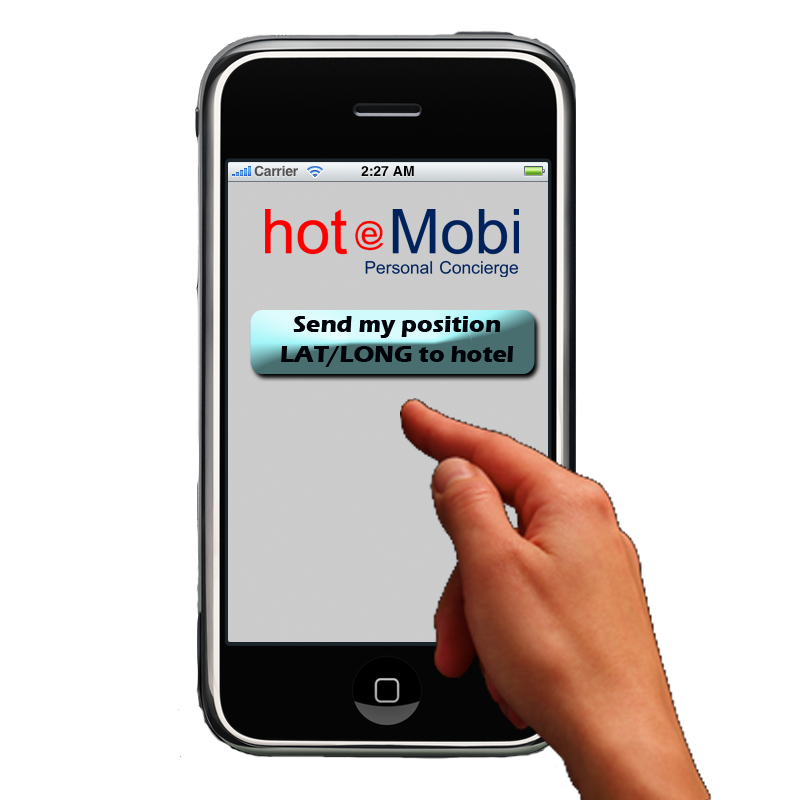 大阪城に行きたい
想去大阪城
I wanna go to Osaka Castle
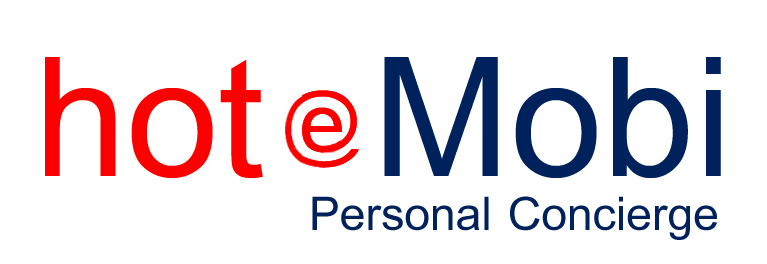 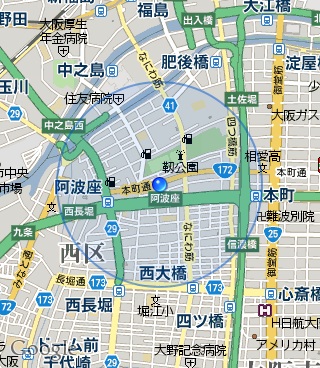 5.1業務内容
出発地はどこですか：
1.現在地から（GPS）
2.ホテルから
その他：（入力）
从哪里出发：
1.现在地出发（GPS）
2.酒店出发
其他(输入)
From：
1.Here（GPS）
2.Hotel
Other(Input)
I lost my wallet! ! Can you send someone to bring me back to hotel?
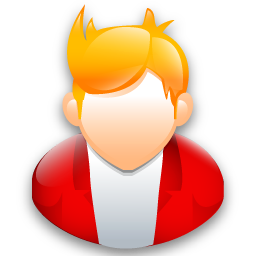 【現在地を押す】
【按下现在地】
【Press here】
現在地から、大阪城までの経由情報：
从现在地到大阪城的路经情报：
The route from here to Osaka Castle：
最寄駅　なんば　まで歩く約５分　地図
電車 - 大阪市営御堂筋線・千里中央行
12:42	なんば 発
	2分
12:44	心斎橋 着
電車 - 大阪市営長堀鶴見緑地線・門真南行
5分で乗換
12:49	心斎橋 発
	10分
12:59	大阪ビジネスパーク 着
大阪府大阪市中央区大阪城１−１ まで歩く約 10分　地図


その他のルート（時間条件指定）
到最近站　难波(なんば)　徒步约5分钟　地图
地铁- 大阪市营御堂筋线 – 千里中央方向
(電車 - 大阪市営御堂筋線・千里中央行)
12:42	出发 难波  (なんば) 
	2分
12:44	到达 心斋桥  (心斎橋) 
地铁 –大阪市营长掘鹤见绿地线 – 门真南方向
電車 - 大阪市営長堀鶴見緑地線・門真南行
5分钟换乘
12:49	出发 心斋桥 (心斎橋) 
	10分
12:59	到达 大阪商业公园 (大阪ビジネスパーク) 
到大阪府大阪市中央区大阪城１−１ 徒步约 10分　地图
其他条件检索
To nearest station Nanba(なんば)　Walk about 5 min MAP
Subway- Osaka suji-line
(電車 - 大阪市営御堂筋線・千里中央行)
12:42	depart Nanba  (なんば) 
	2Min
12:44	Arrive Shinsaibashi  (心斎橋)
Subway – Osaka Nakahoriturumityokuti line  
電車 - 大阪市営長堀鶴見緑地線・門真南行
5min change
12:49	depart Shinsaibashi (心斎橋) 
	10分
12:59	Arrive OsakaBusinessPark (大阪ビジネスパーク) 
To Osaka Castle walk about 10 min　MAP
Use other condition
ホテル
Where are you?
？
？
？
？
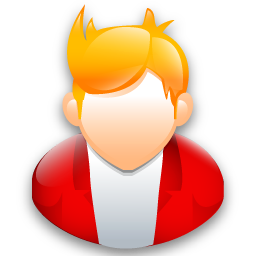 大阪駅周辺のお店、施設など：
飲食店　　ホテル　　レンタカー　　＜カテゴリ一覧＞
大阪站附近的饮食店,设施等：
饮食店　　酒店　　租车　　＜目录一览＞
Restaurants or others near by Osaka Castle：
Restaurant　　Hotel　　RentCar　　＜Category＞
大阪城に行きたい
We got your position. 
We’ll send staff to pick you up.
I don’t know!!!
5.2 System components
6.Potential Commercial Interests
7.スケジュール
終わり End 末端　끝
ありがとうございます。
Thank you very much.
谢谢您
감사합니다